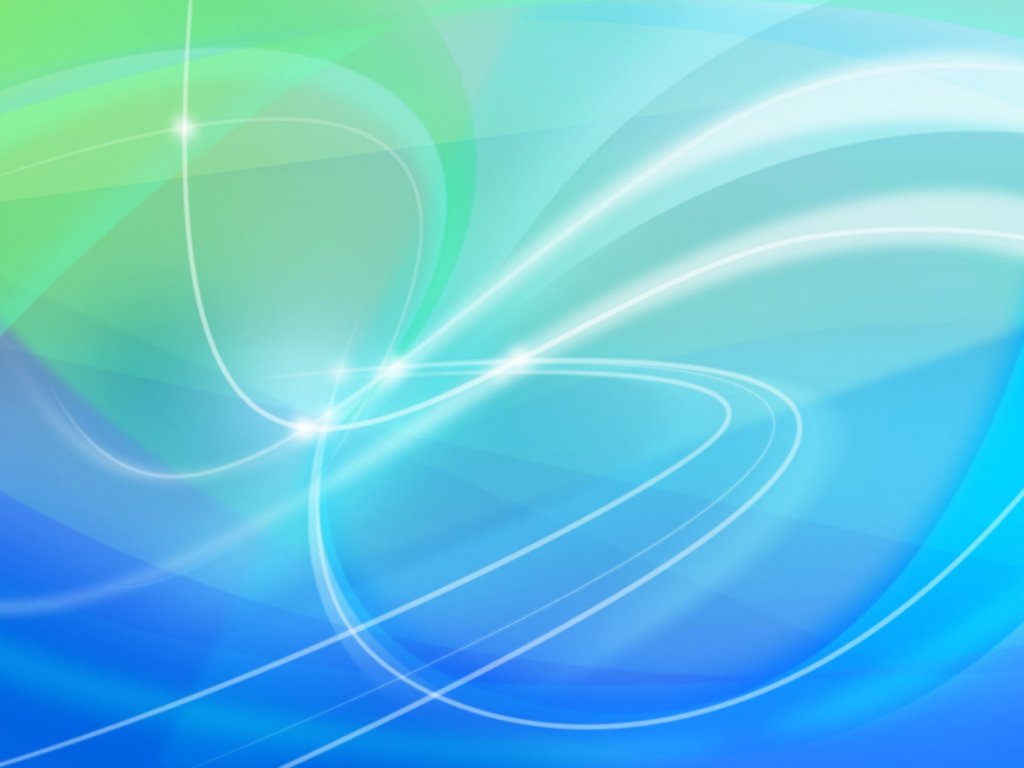 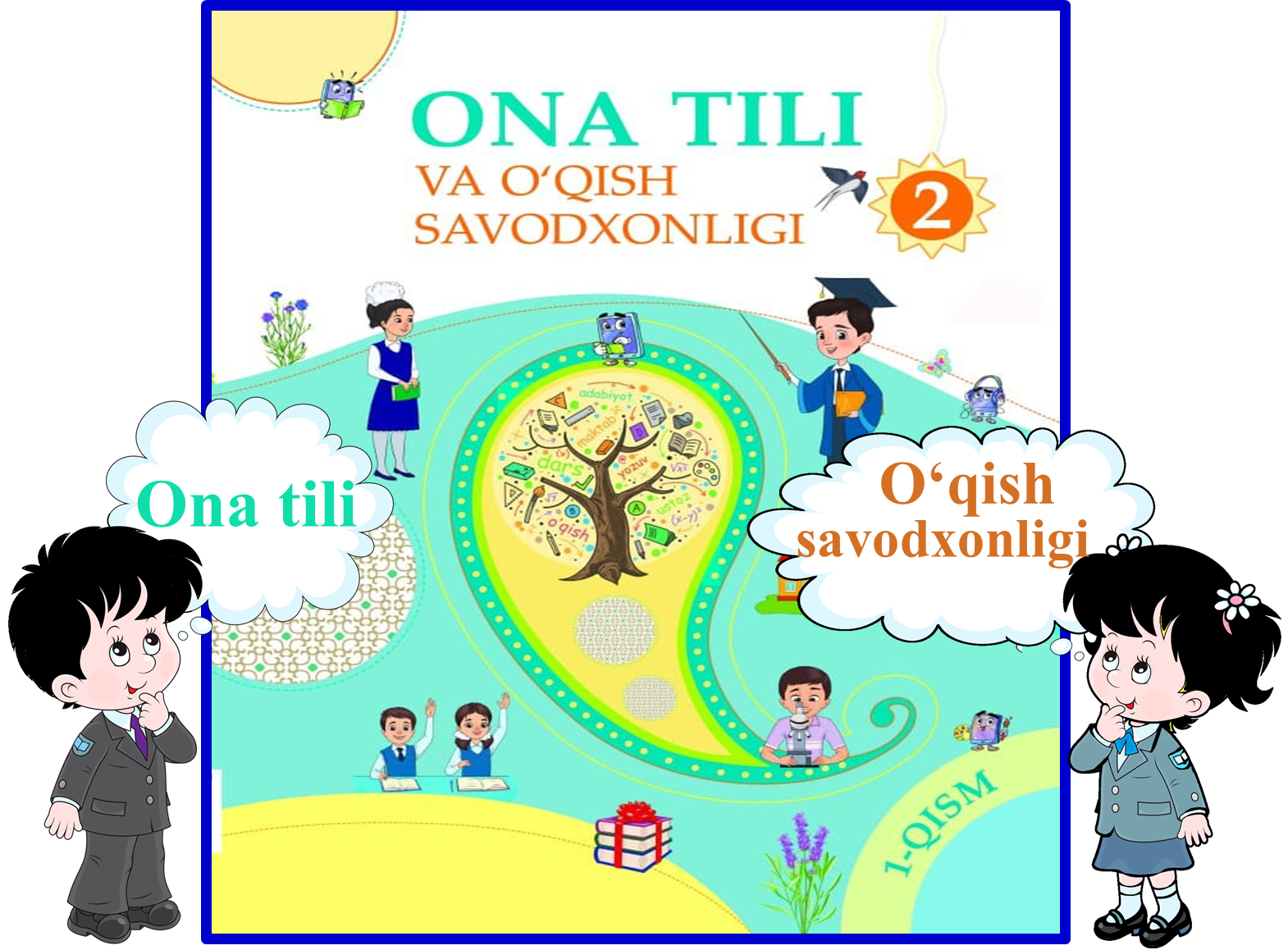 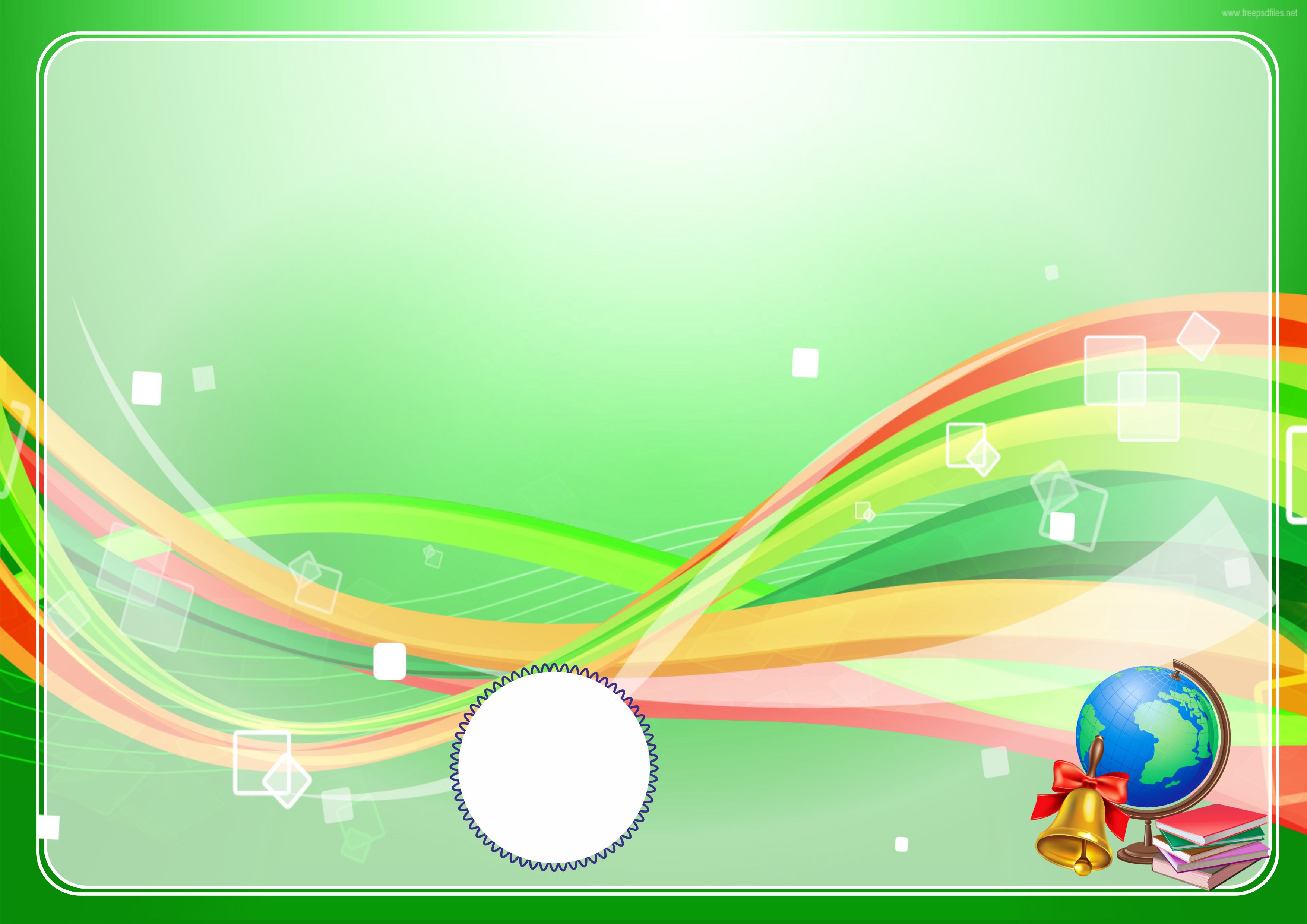 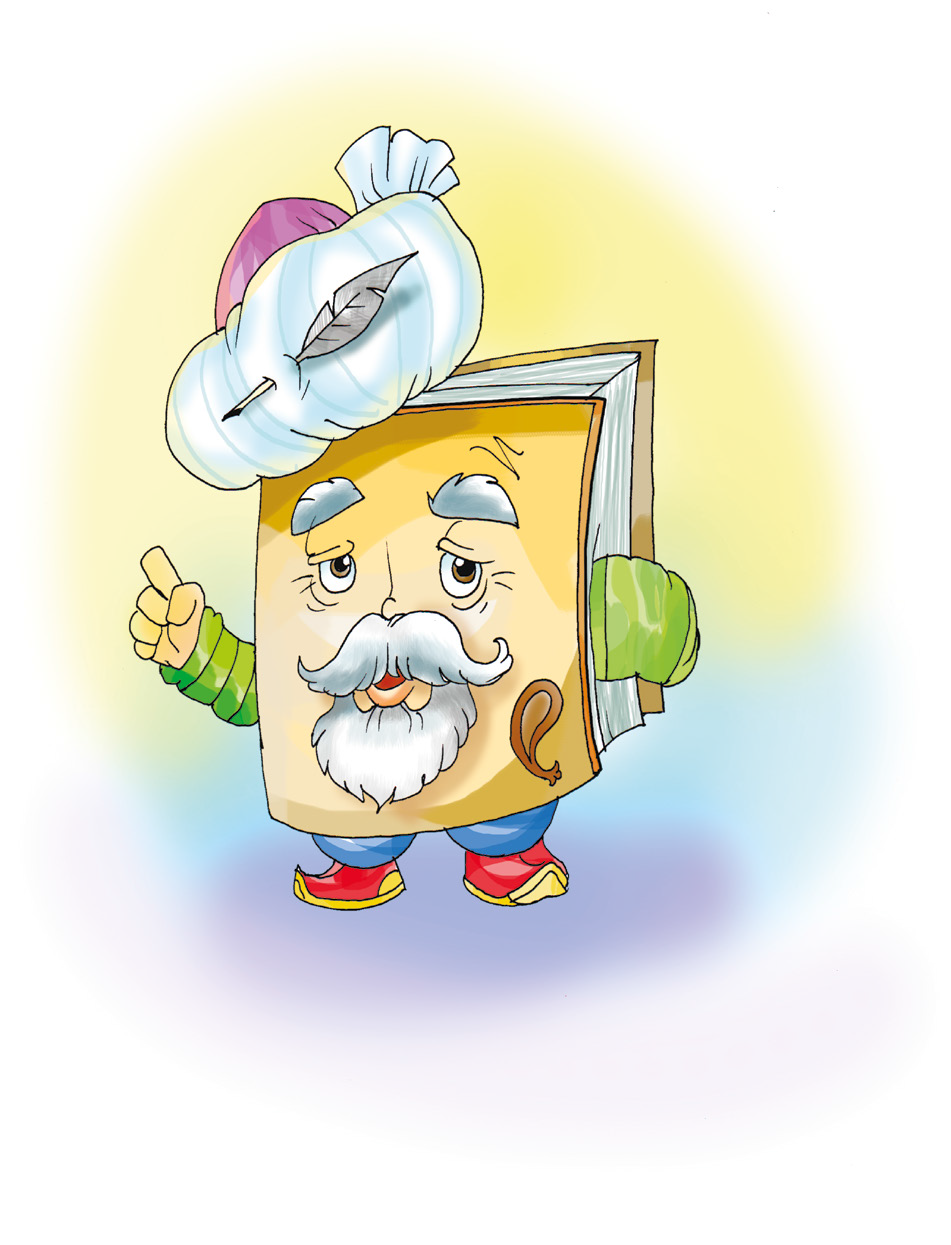 8-bo‘lim: 
SO‘ZNI TOPIB ISHLATING
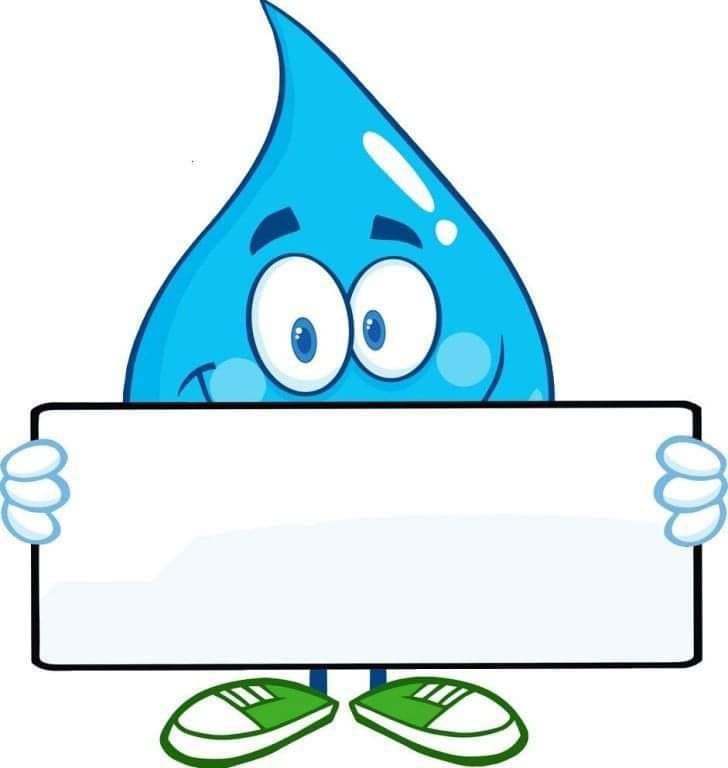 165-dars
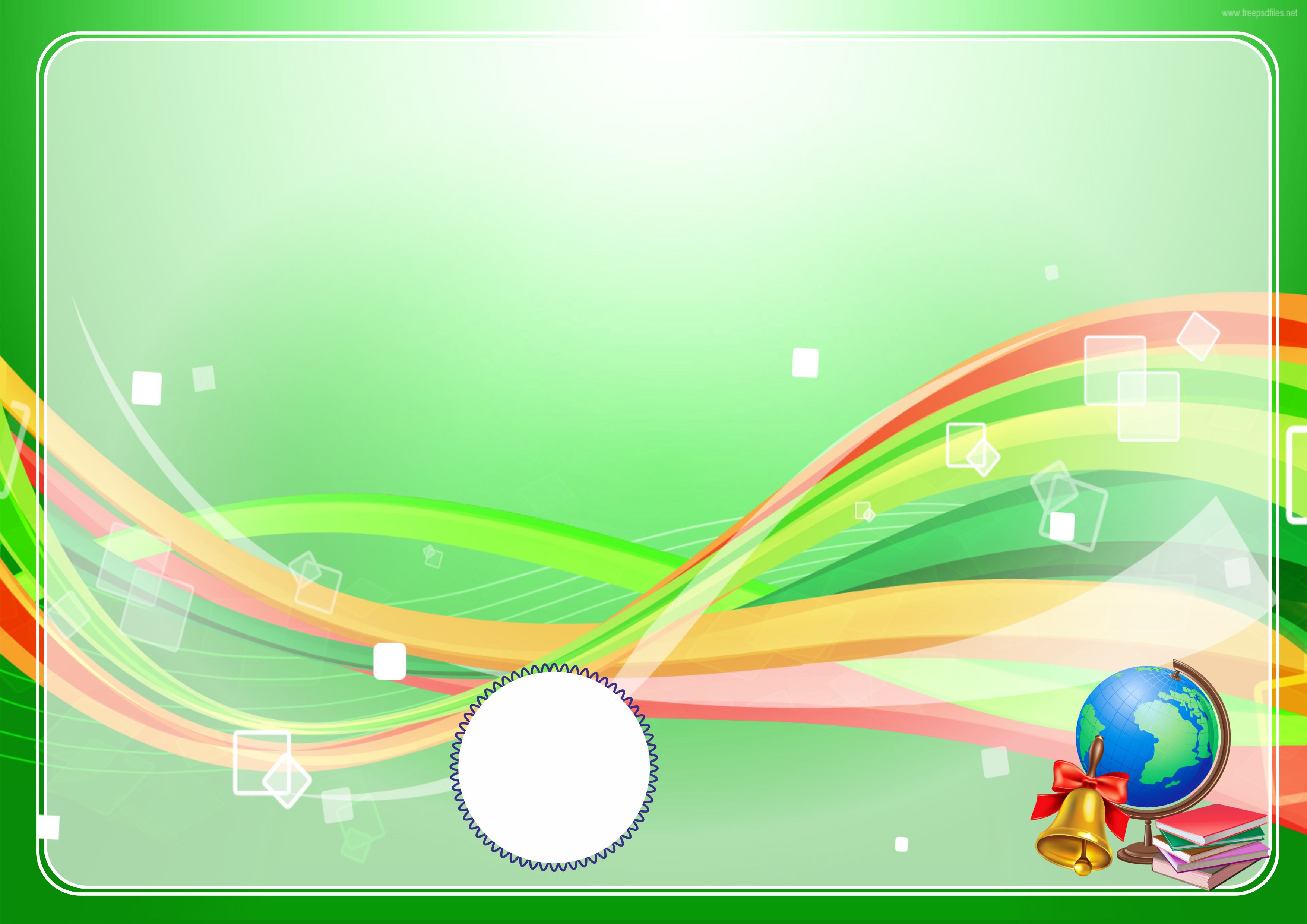 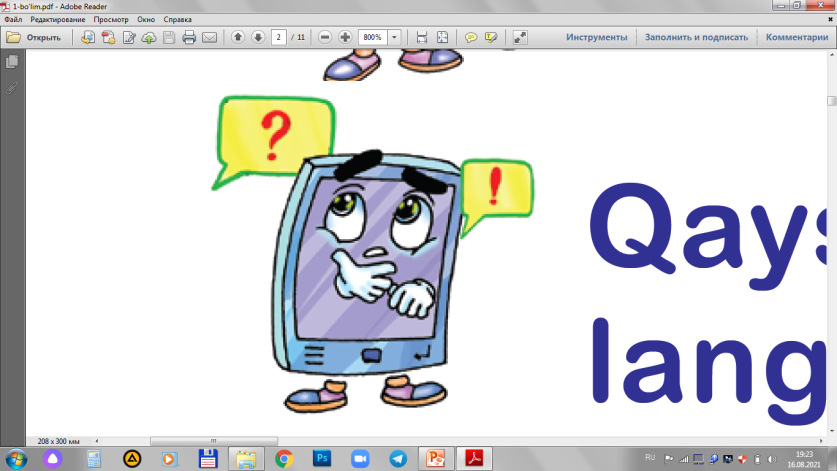 Rasmlarga qarang. Ularning tagidagi 
gaplarni o‘qing. Gaplarning qaysi birini siz ishlatgan bo‘lardingiz?
1
2
2
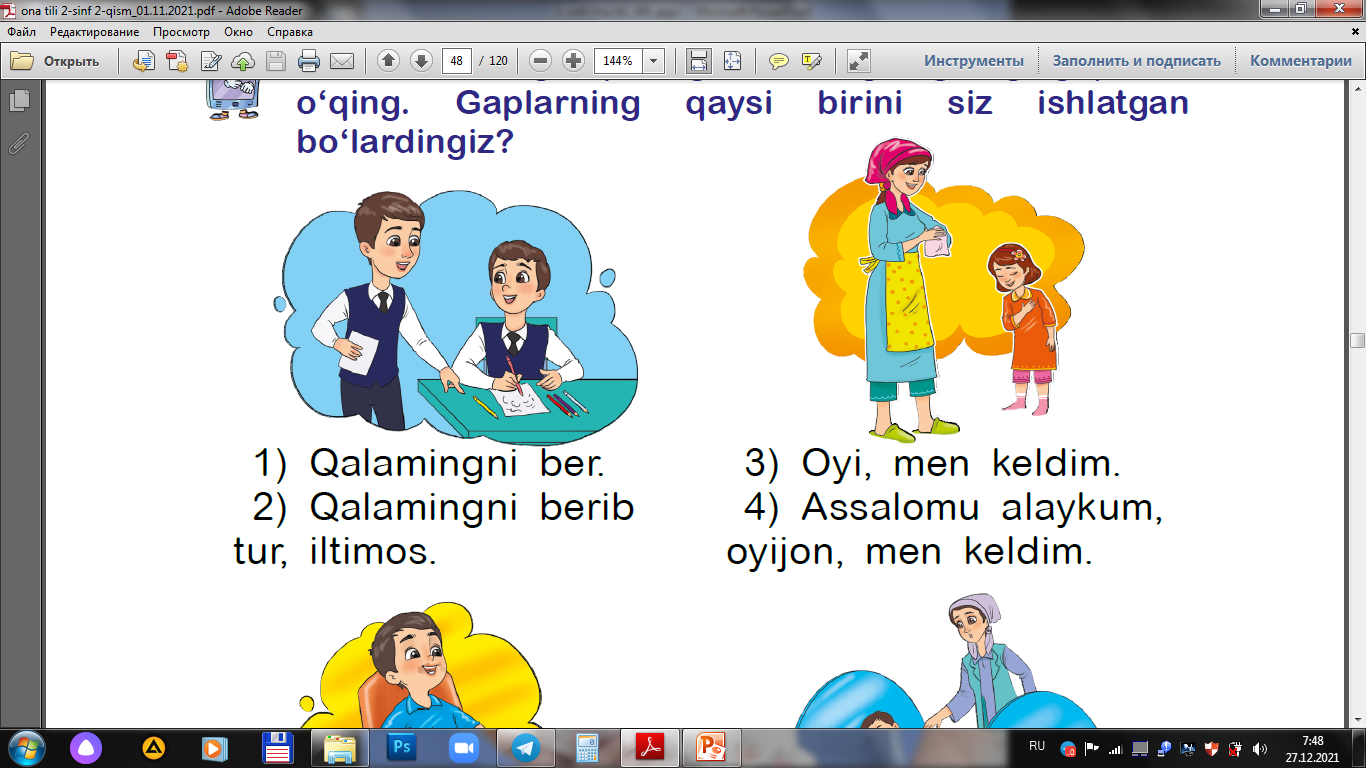 Qalamingni berib
tur, iltimos.
Qalamingni berib
tur, iltimos.
Qalamingni 
ber.
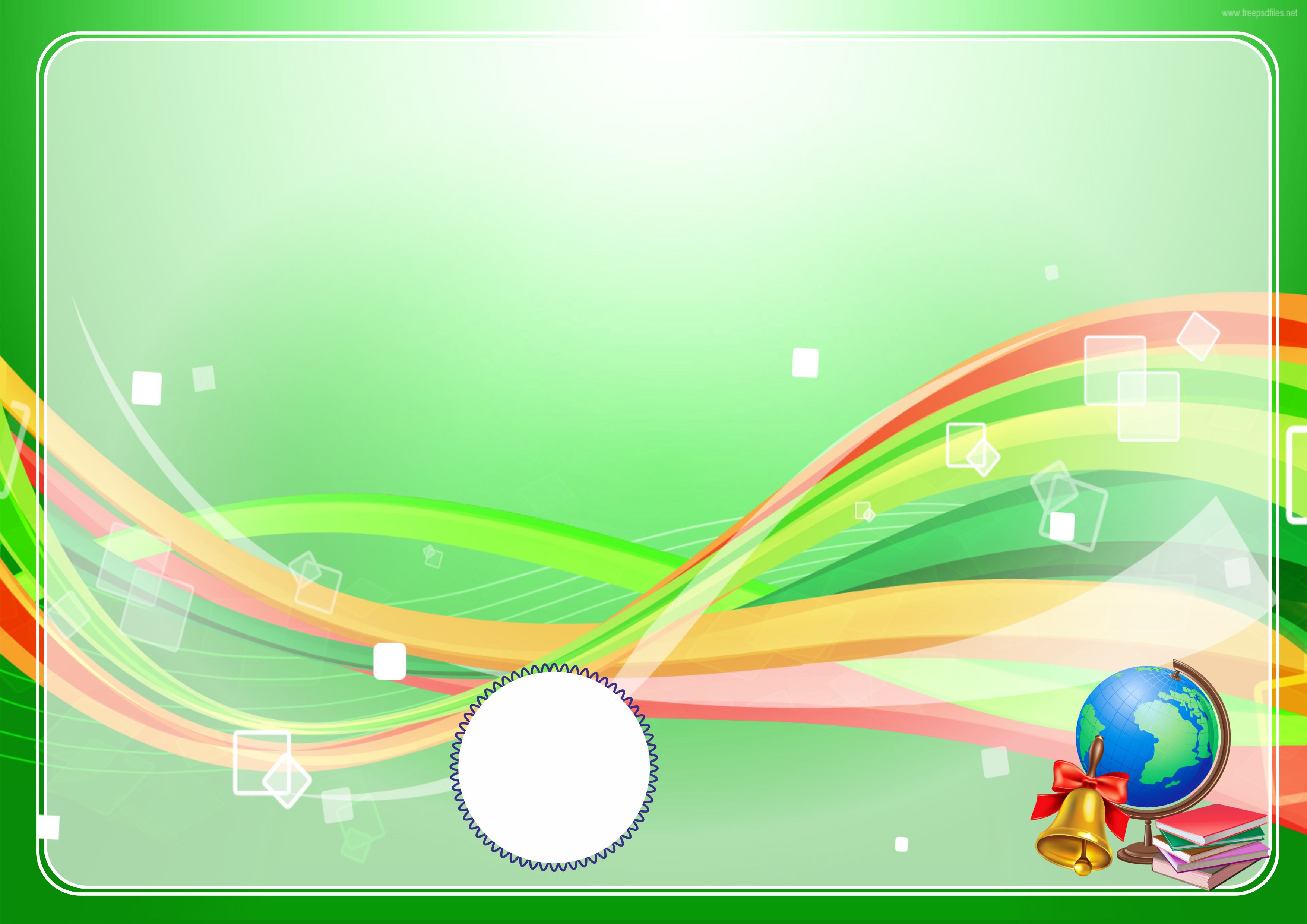 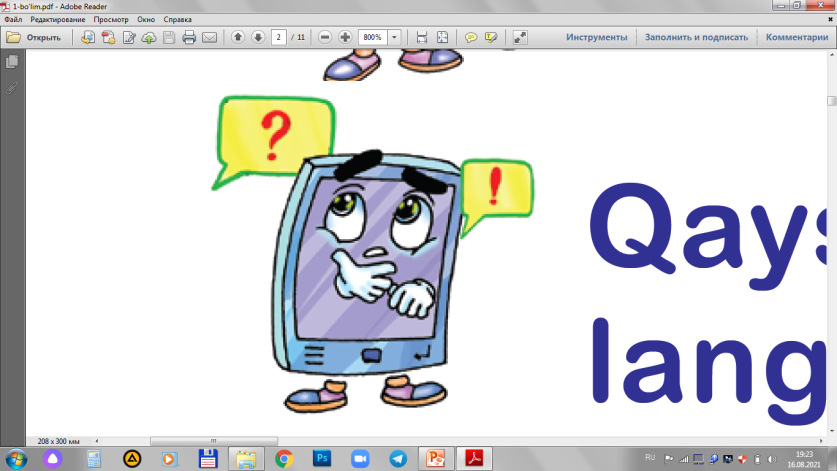 Rasmlarga qarang. Ularning tagidagi 
gaplarni o‘qing. Gaplarning qaysi birini siz ishlatgan bo‘lardingiz?
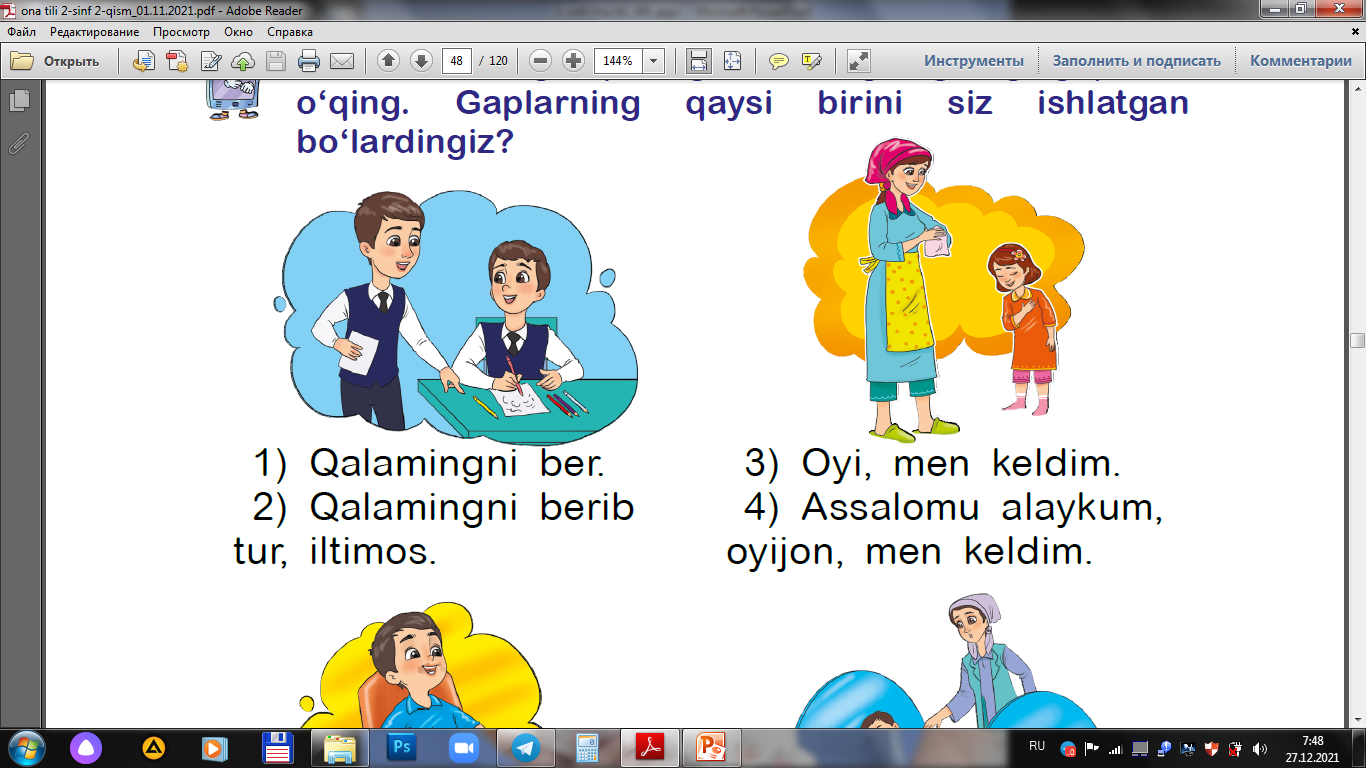 2
1
2
Assalomu alaykum,
oyijon, men keldim.
Assalomu alaykum,
oyijon, men keldim.
Oyi, men 
keldim.
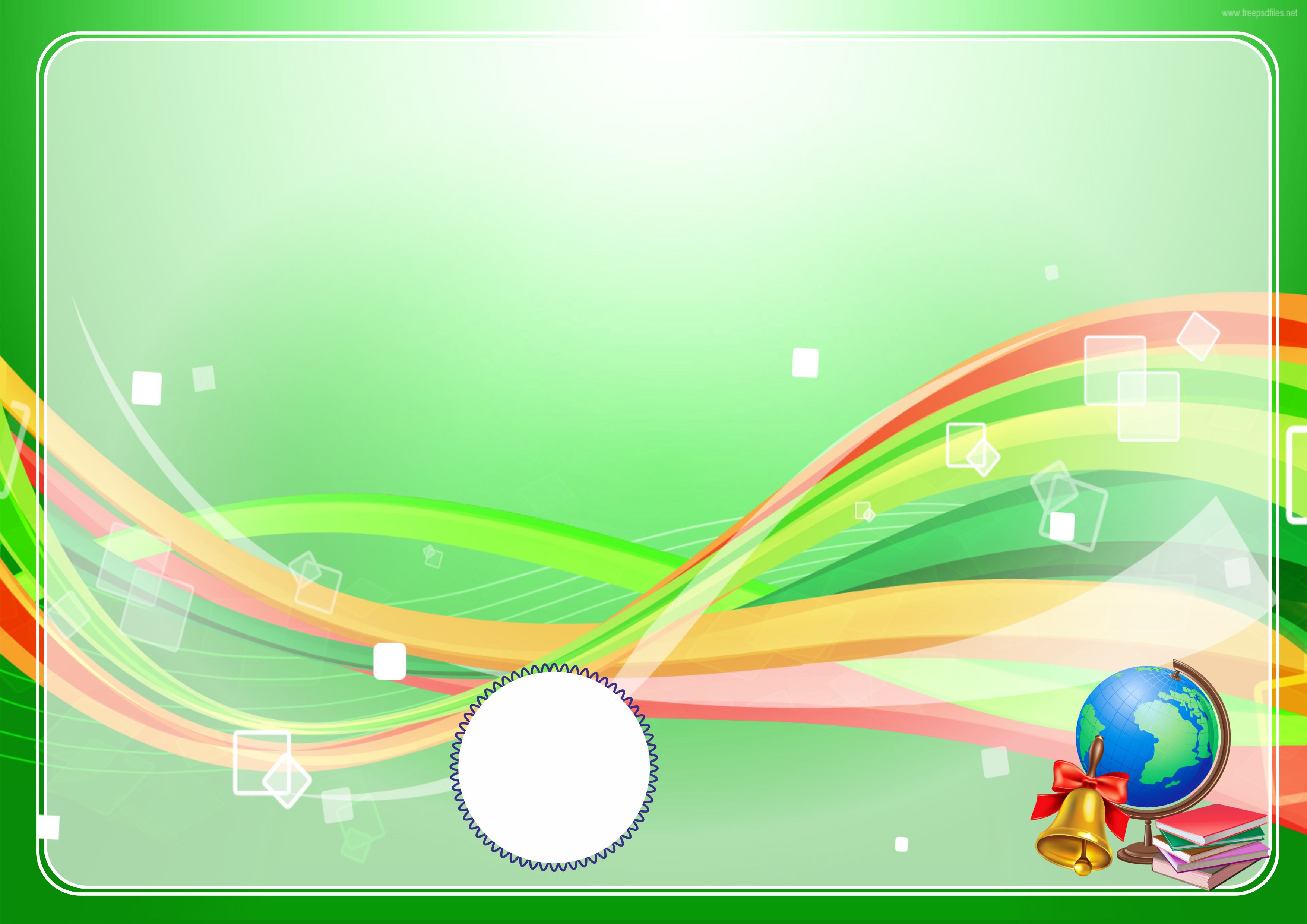 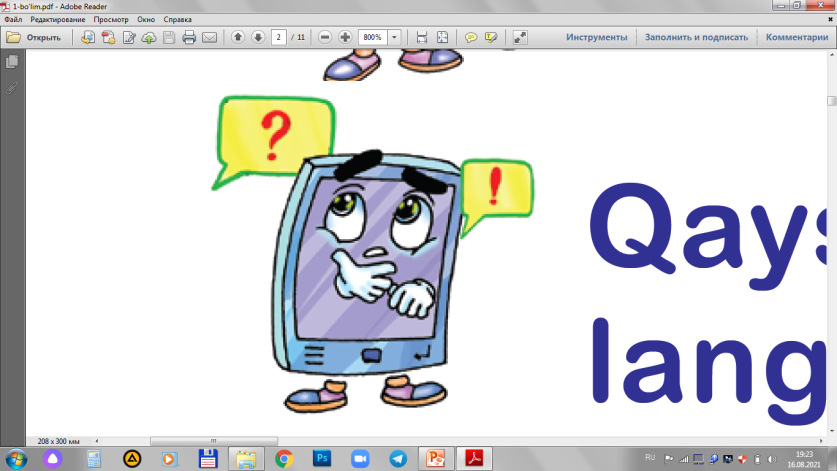 Rasmlarga qarang. Ularning tagidagi 
gaplarni o‘qing. Gaplarning qaysi birini siz ishlatgan bo‘lardingiz?
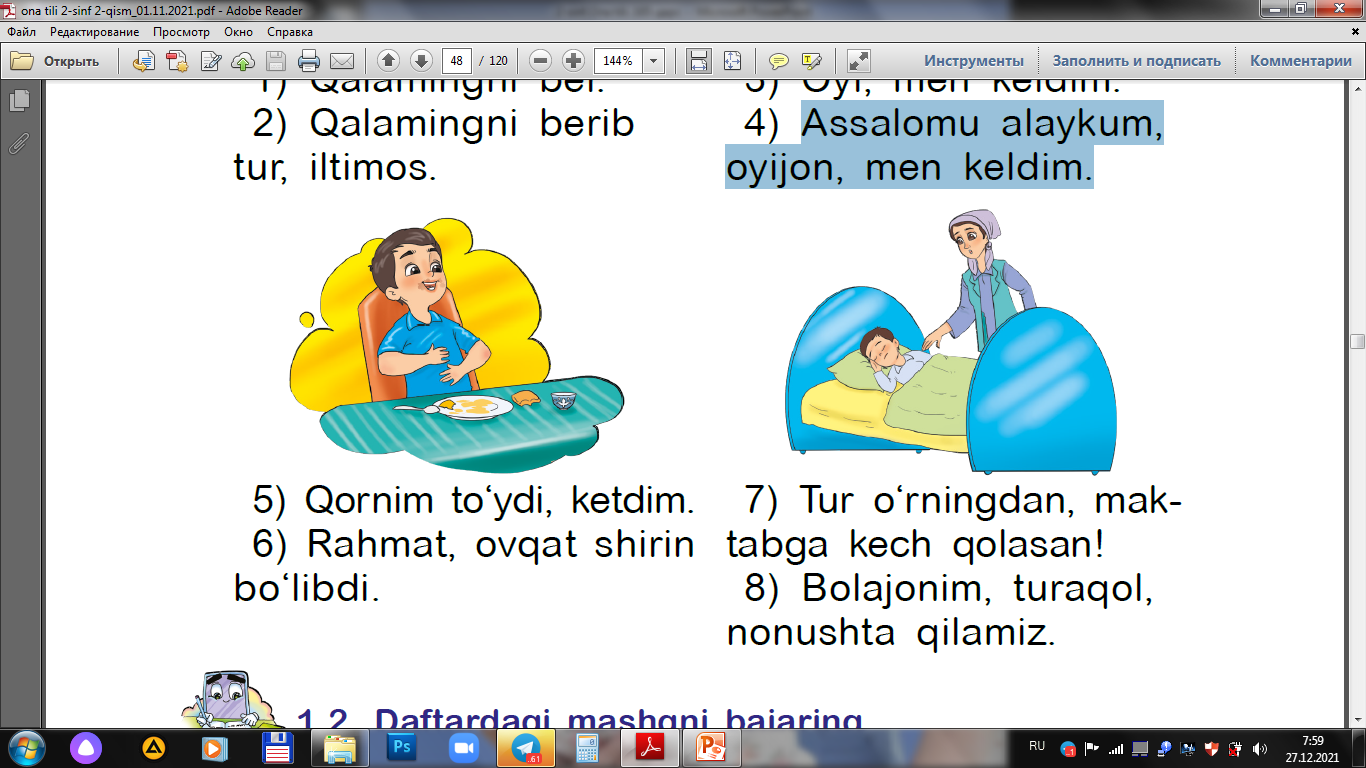 2
1
Rahmat, ovqat shirin
bo‘libdi.
Rahmat, ovqat shirin
bo‘libdi.
Qornim
 to‘ydi,
 ketdim.
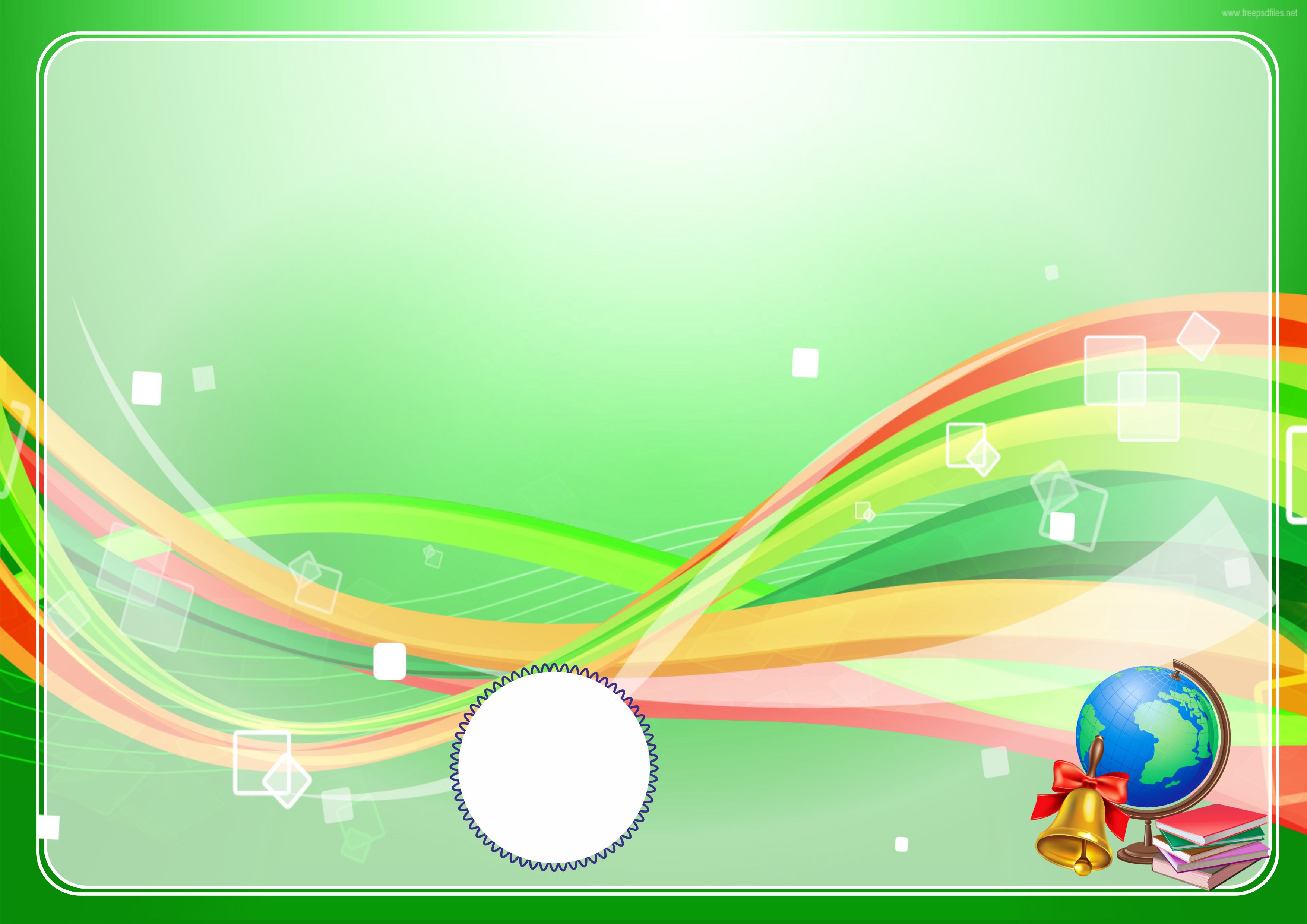 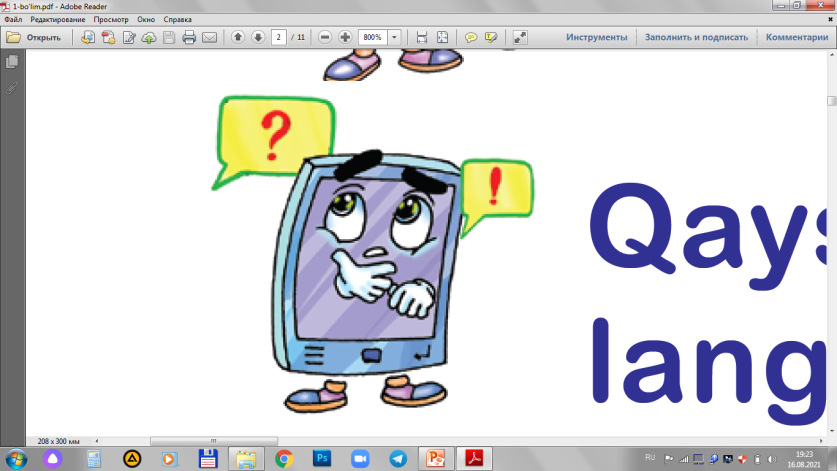 Rasmlarga qarang. Ularning tagidagi 
gaplarni o‘qing. Gaplarning qaysi birini siz ishlatgan bo‘lardingiz?
2
1
2
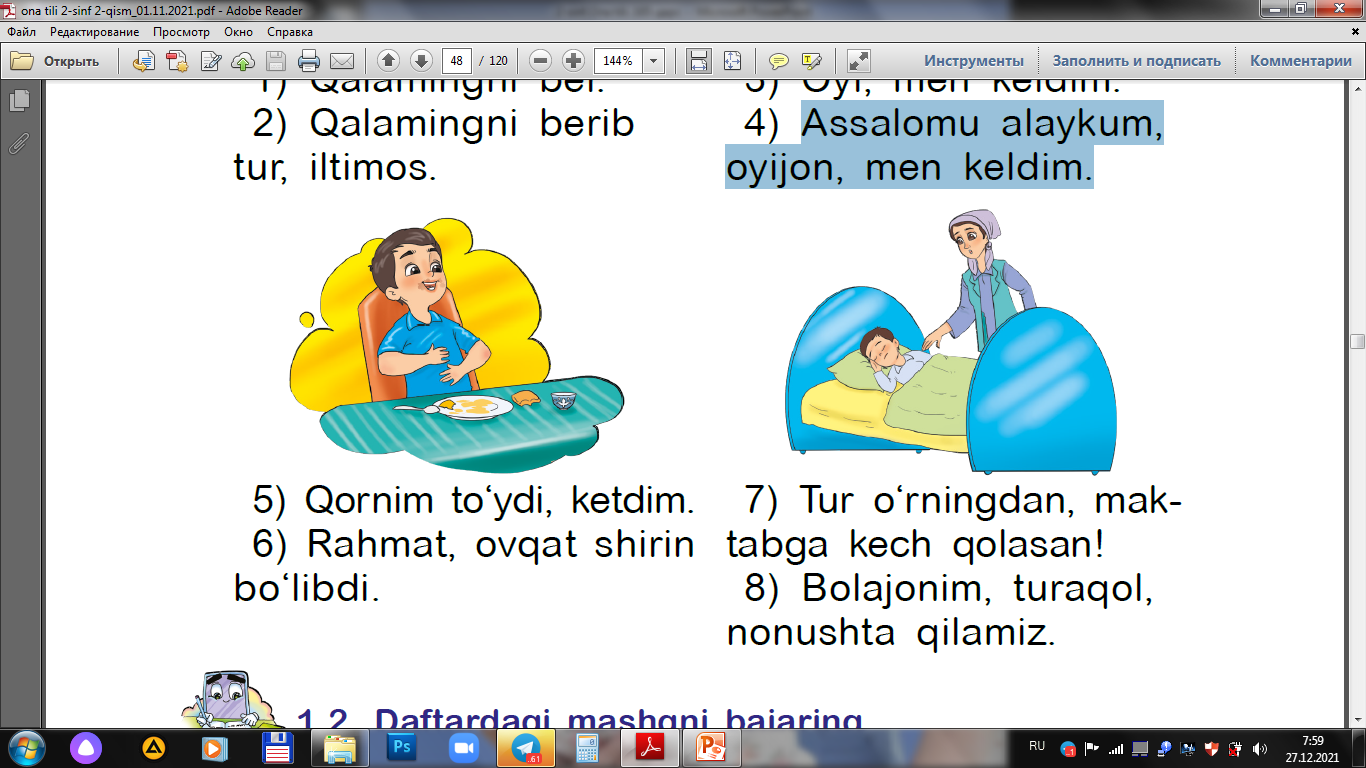 Bolajonim, turaqol,
nonushta qilamiz.
Bolajonim, turaqol,
nonushta qilamiz.
Tur o‘rningdan, maktabga
kech qolasan!
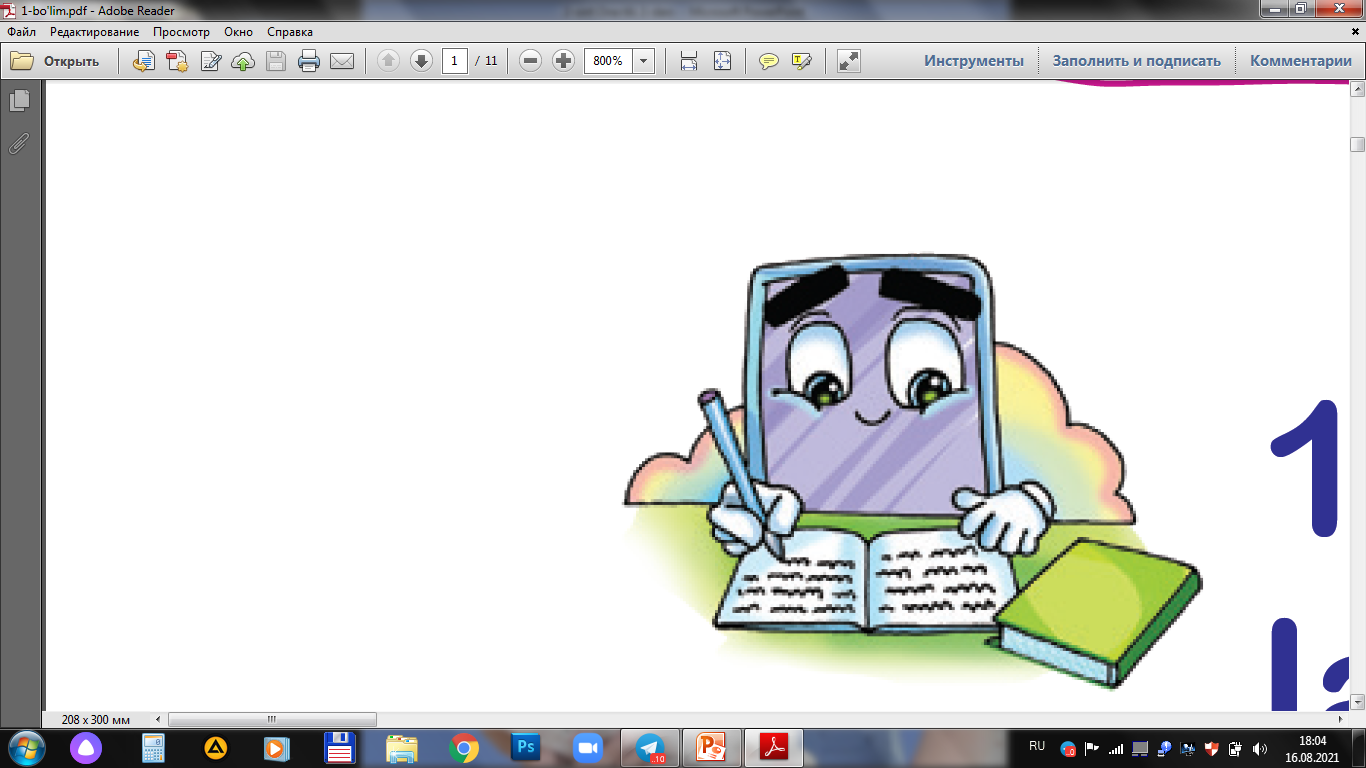 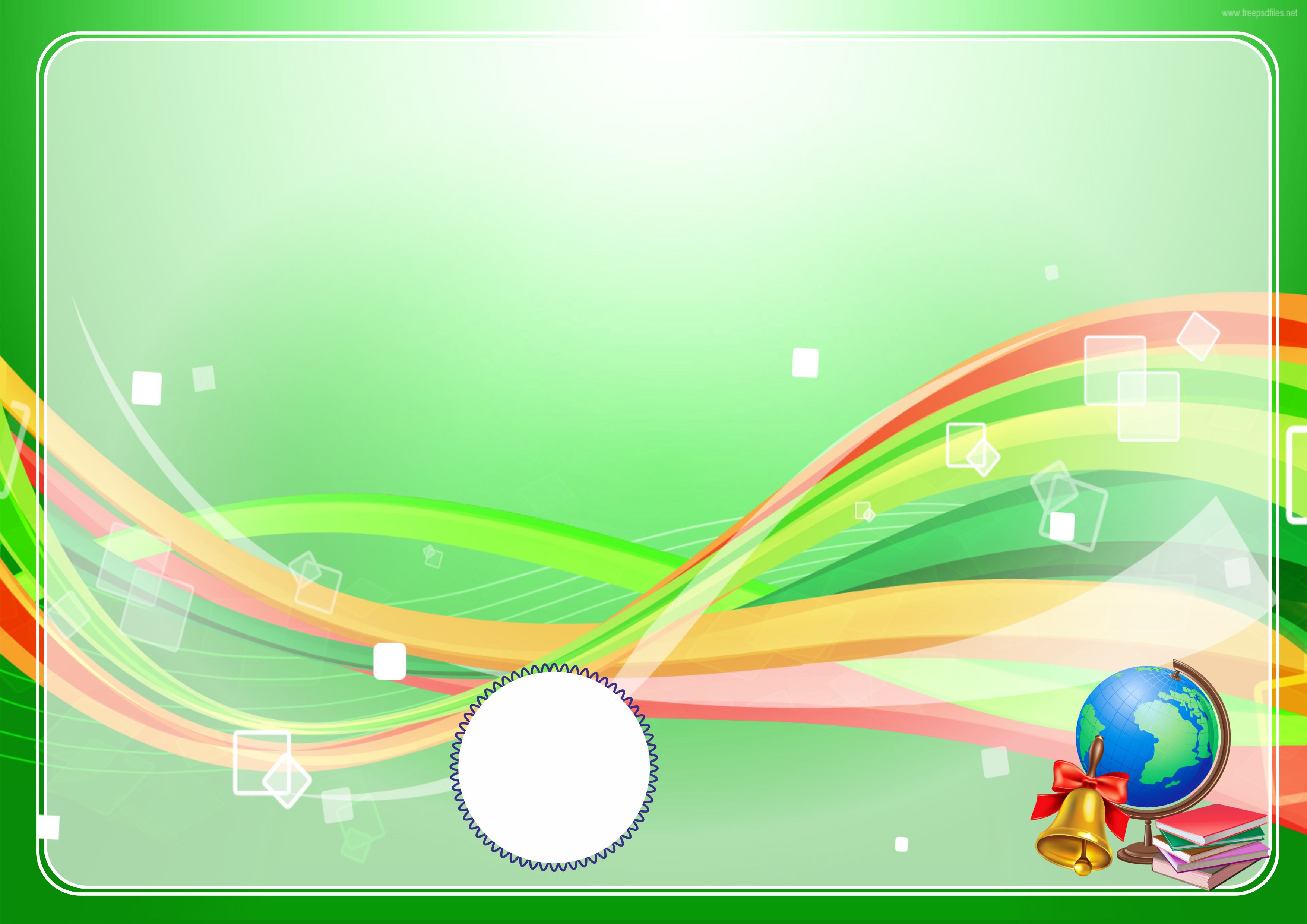 Daftardagi mashqni bajaring.
Quyidagi so‘zlar qanday holatlarda ishlatiladi?
ILTIMOS
RAHMAT
KECHIRASIZ
UZR
MARHAMAT
SALOMAT BO‘LING
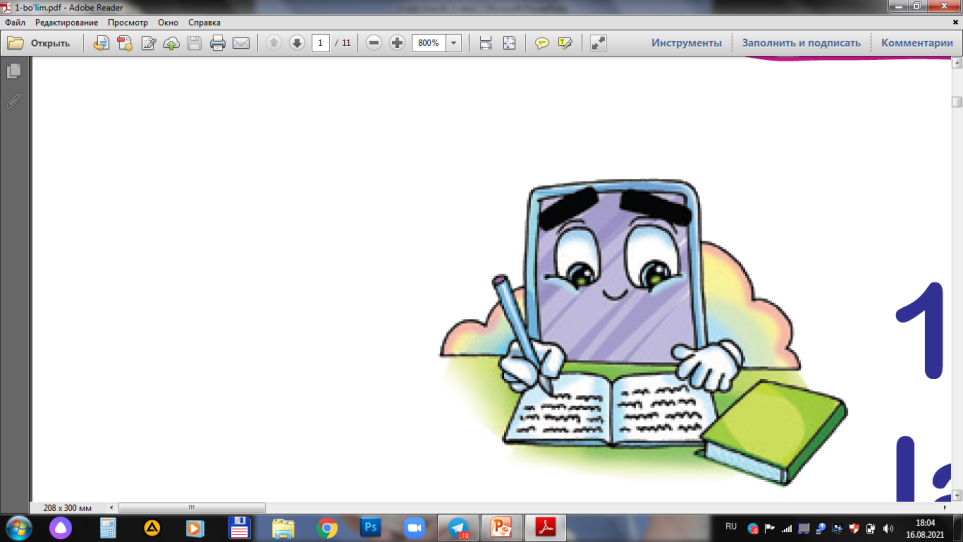 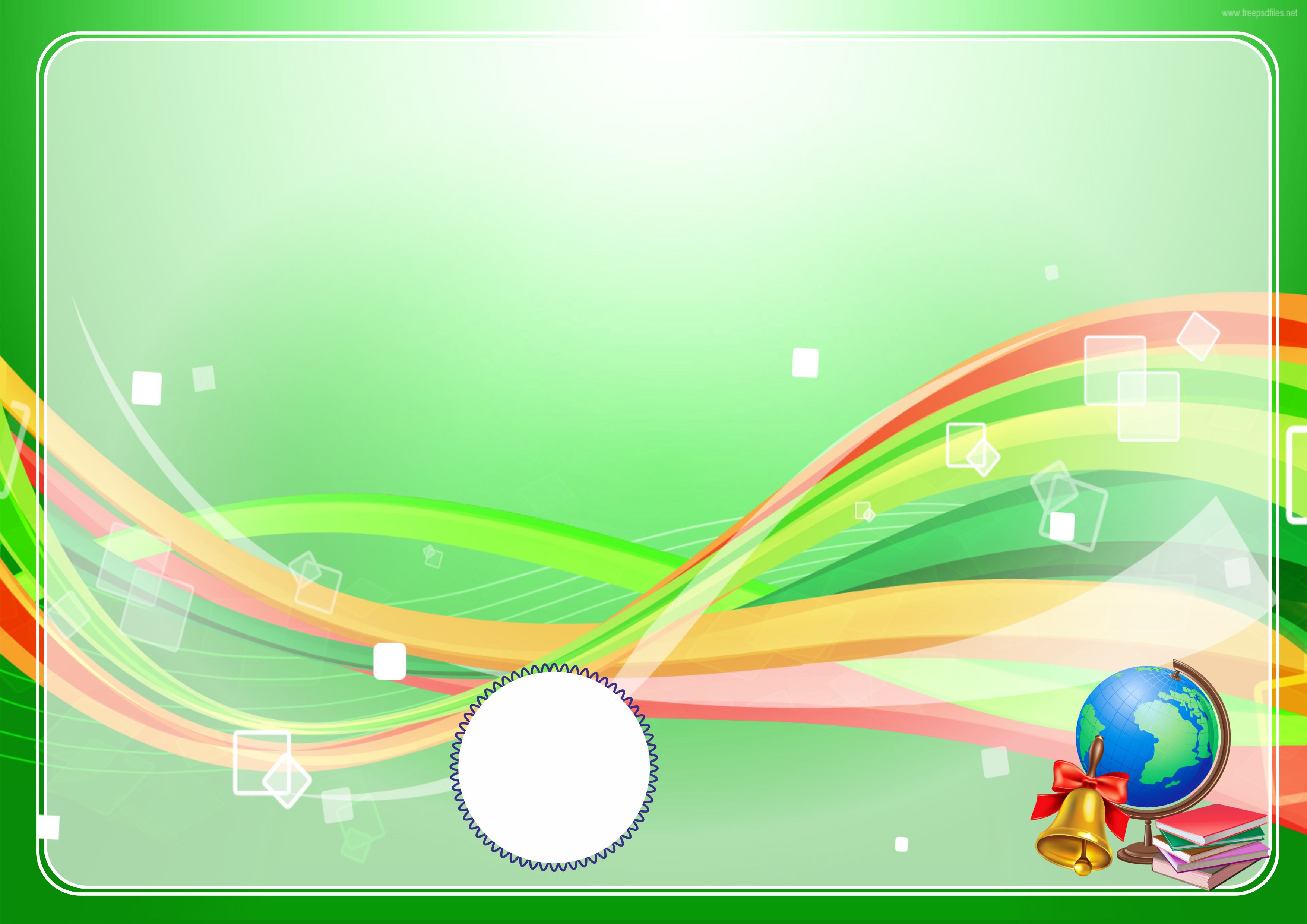 Quyidagi gaplarga yuqoridagi so‘zlardan
 mosini yozing.
1. __________________  o‘chirg‘ichingni berib tur.
2. __________________ soat necha bo‘lganini bilmaysizmi?
3. Keling, _________________ o‘tiring.
4. Tabrik uchun ______________!
5. _________,  bezovta qilmadimmi?
kechirasiz
iltimos
rahmat
uzr
salomat bo‘ling
marhamat
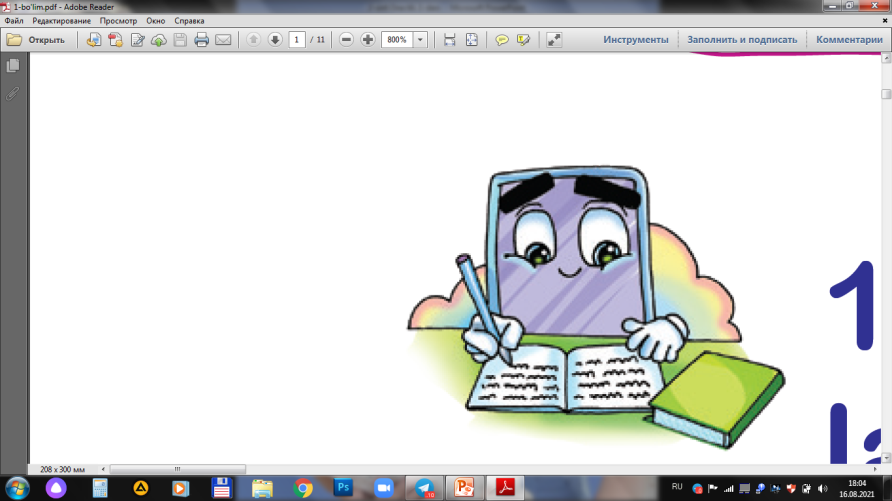 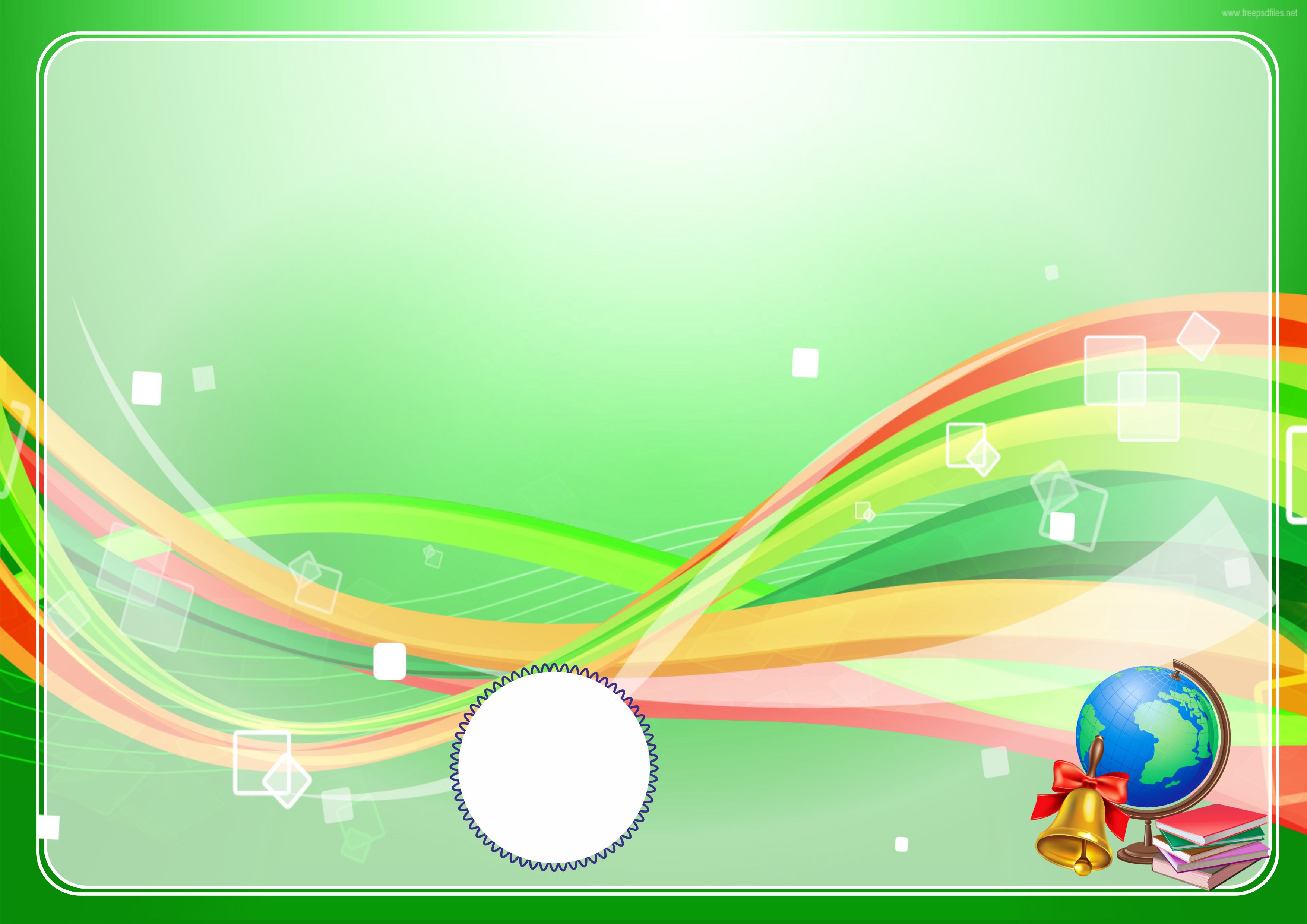 Quyidagi gaplarga yuqoridagi so‘zlardan 
mosini yozing.
1. Iltimos,  o‘chirg‘ichingni berib tur.
2. Kechirasiz, soat necha bo‘lganini 
bilmaysizmi?
3. Keling, marhamat o‘tiring.
4. Tabrik uchun rahmat!
5. Uzr,  bezovta qilmadimmi?
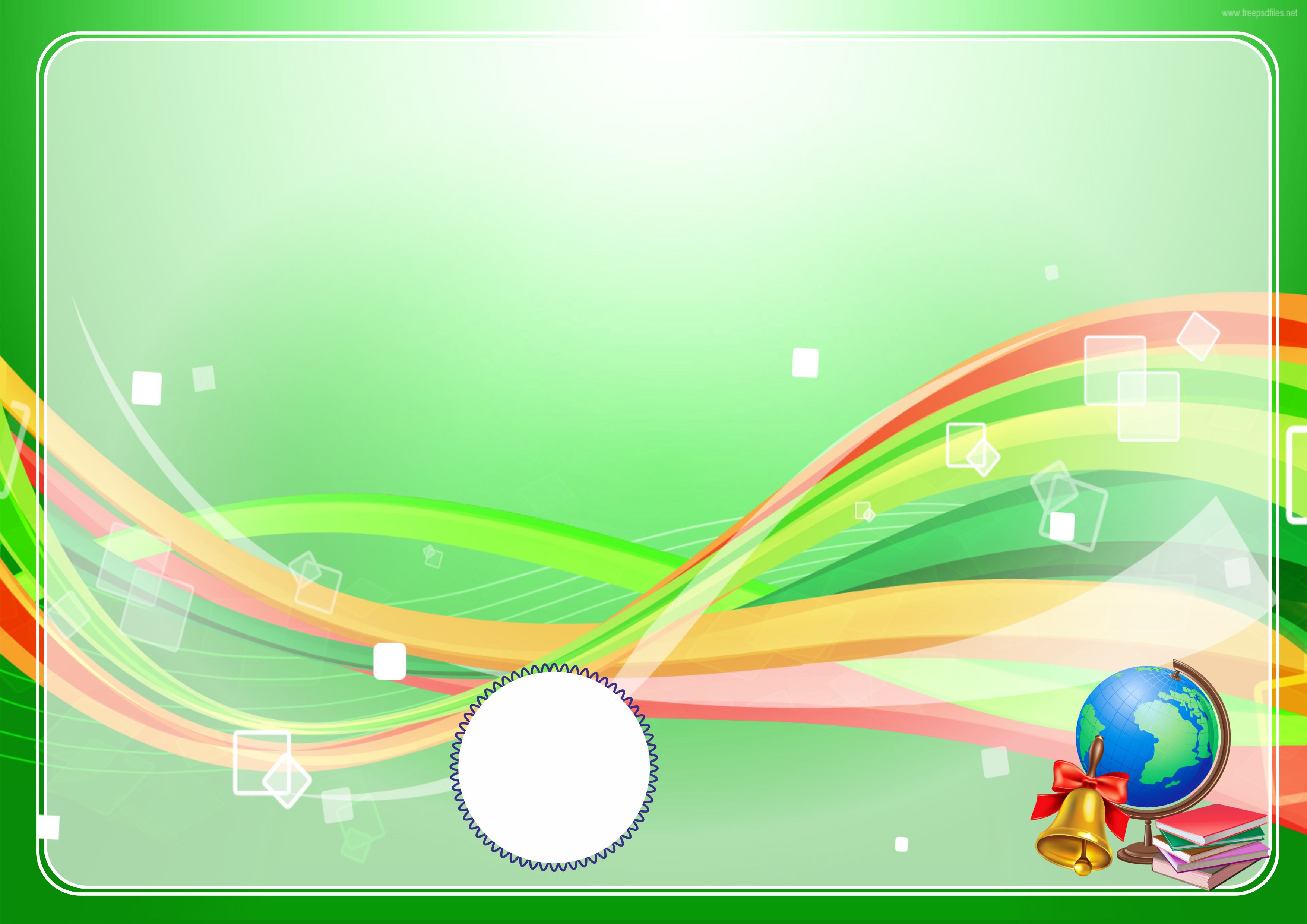 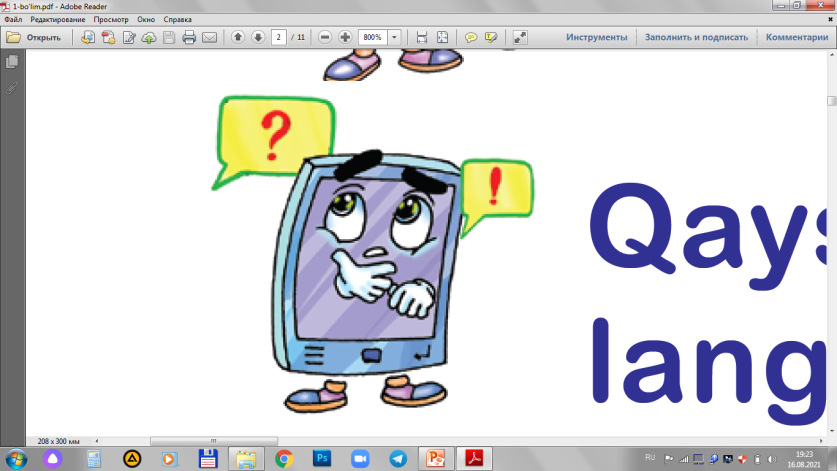 Quyidagi iboralarni eshitganmisiz? 
Ularni qachon ishlatamiz?
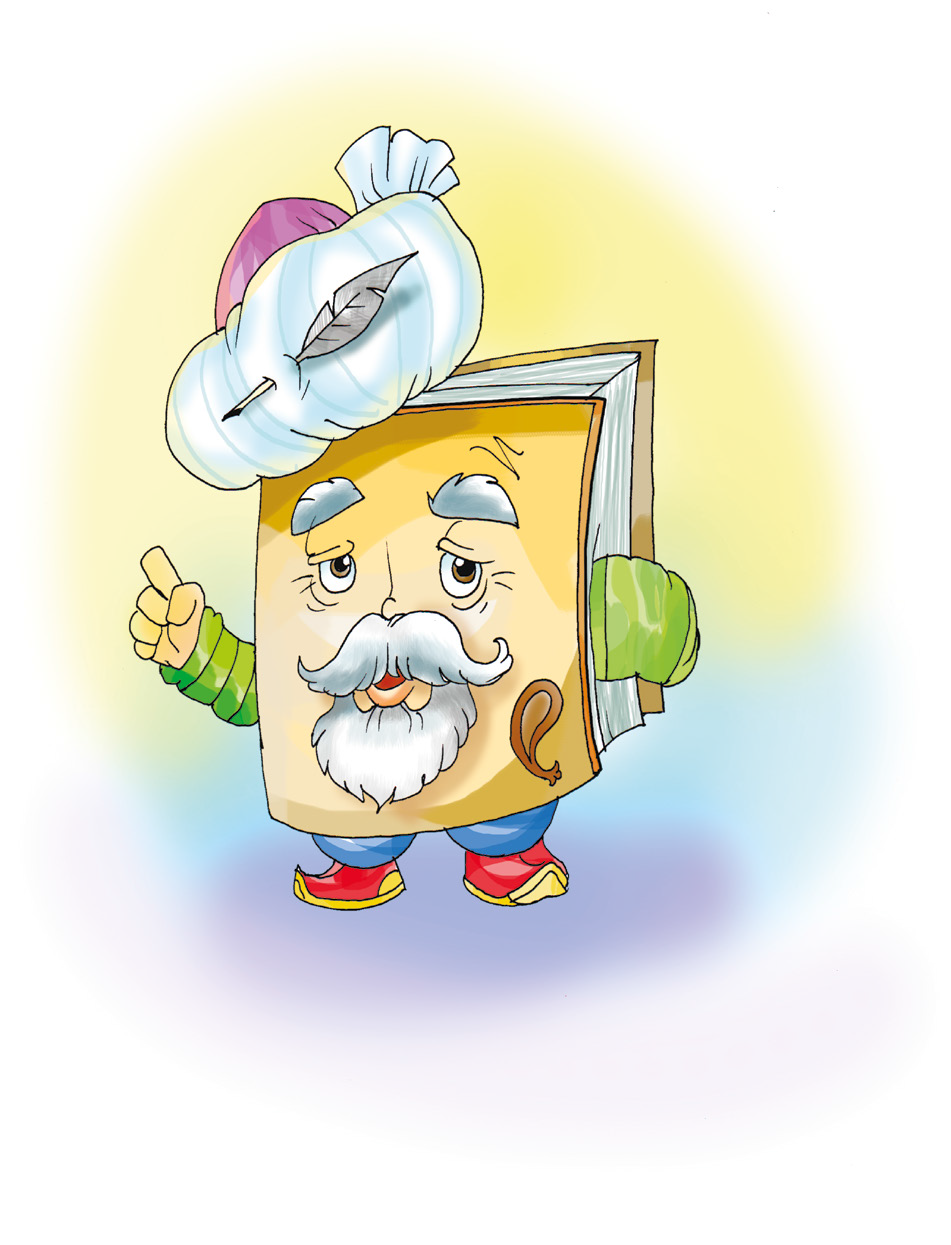 Qo‘lingiz dard ko‘rmasin.
Baraka toping!
Ko‘rmaganday bo‘lib keting.
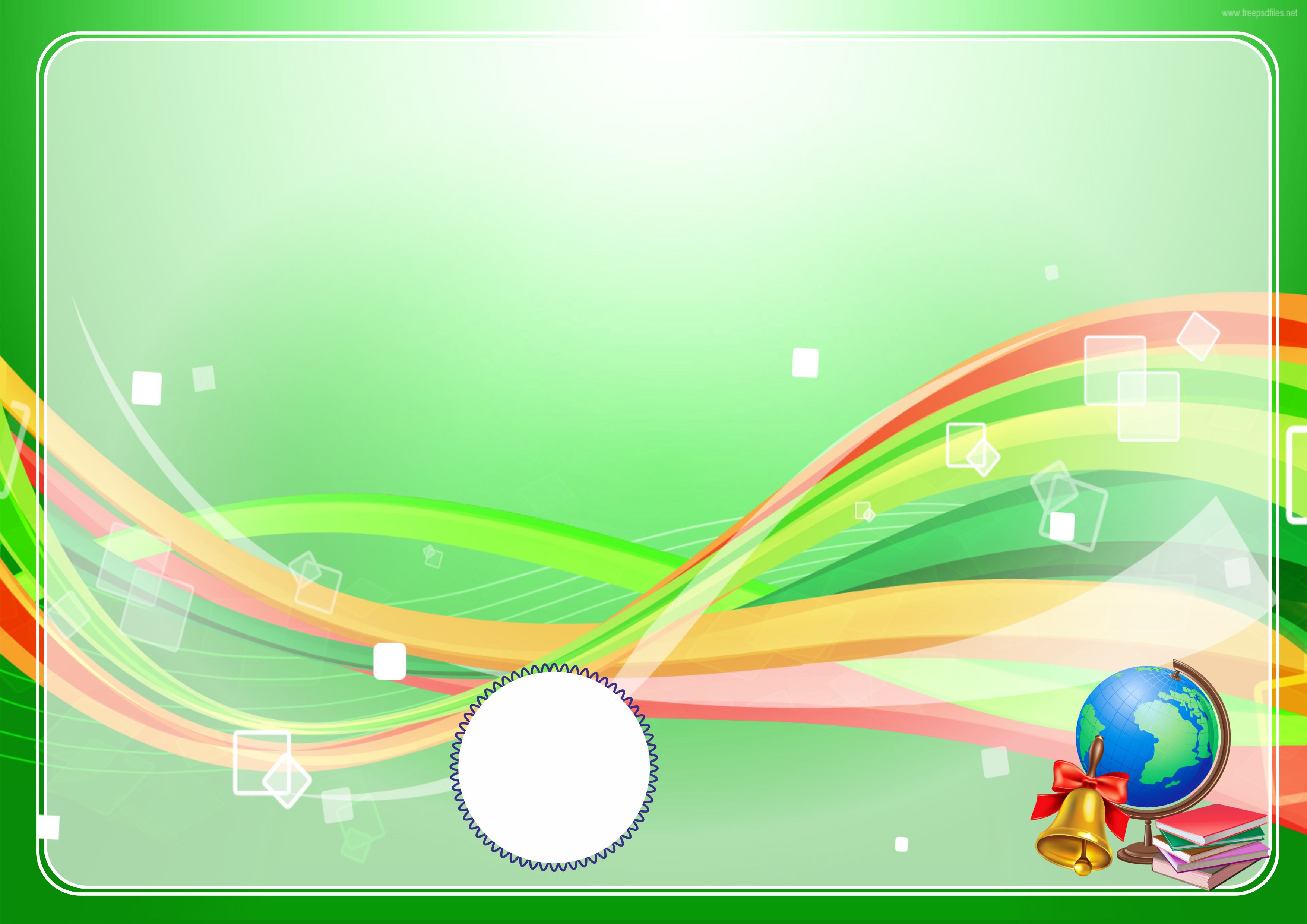 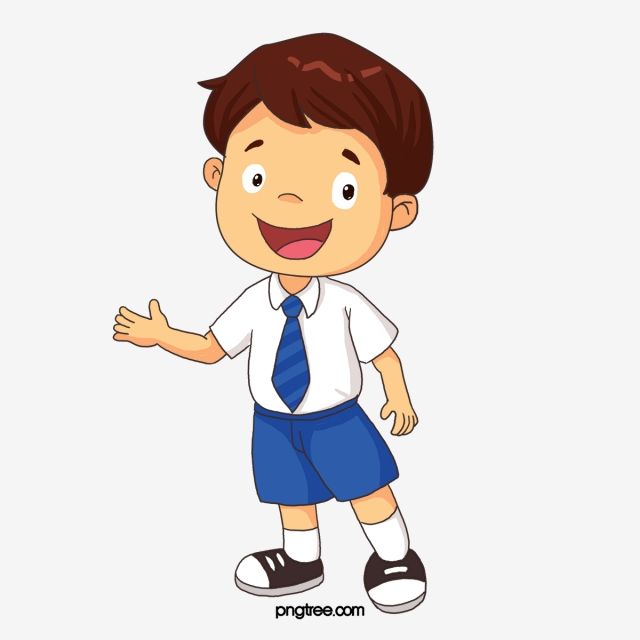 Bugungi dars haqida 
oila a’zolaringiz bilan suhbatlashing.
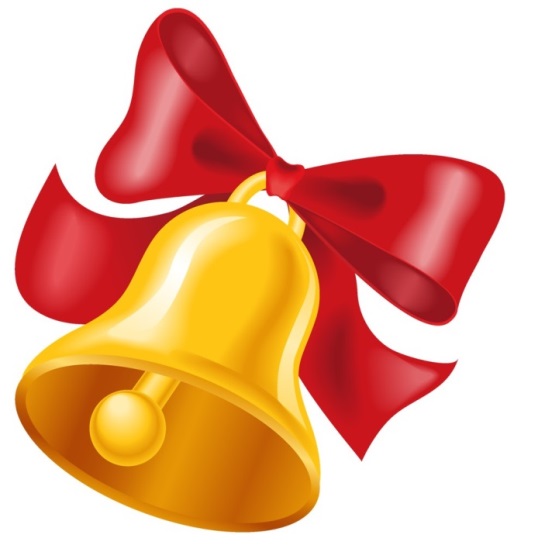